2022-25 Student Equity Plan 2.0 Activities Planning and Development
Student Equity Planning Presentation PART 2
11/18/2022
Bakersfield College                                              		Student Equity Plan 2.0
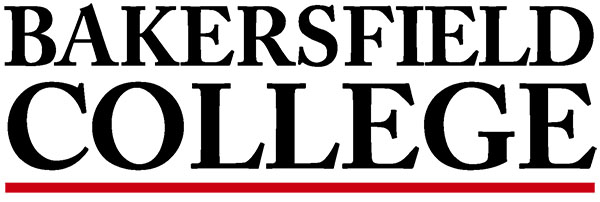 Five Key Student Outcomes
Successful Enrollment in the first year [Access] 
Completed Transfer Level Math & English in the first year [Progress] 
Persisted from First Primary Term to Subsequent Primary Term [Persistence] 
Attained the VFS Definition of Completion within 3 years [Completion]
5.    Transferred to a 4-Year Institution within 3 years [Transfer]
Bakersfield College                                              		Student Equity Plan 2.0
[Speaker Notes: Directly from CCCCO SEP data files]
Planning and Developing Activities
Data-informed decision-making and dialogues
Key takeaways from past equity work 
Evaluation of the current structure and resources
Population experiencing the most significant disproportionate impact
3-Year Goal Setting

College Workplan 
Strategies, processes, and actionable activities correlated with 5 metrics

Engaging and Communicating with Stakeholders
Key stakeholders from student affairs, instruction, and OIE
Focus Groups: Student, Faculty, and Classified Voices
Bakersfield College                                              		Student Equity Plan 2.0
Population Experiencing the Most Significant Disproportionate Impact and Metrics
Bakersfield College                                              		Student Equity Plan 2.0
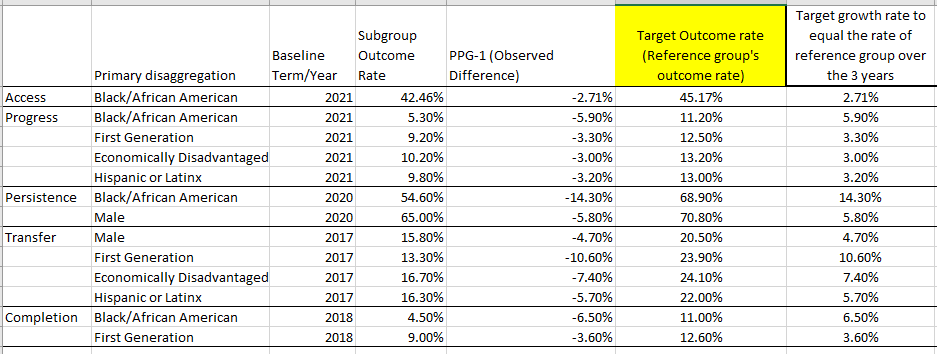 Bakersfield College                                              		Student Equity Plan 2.0
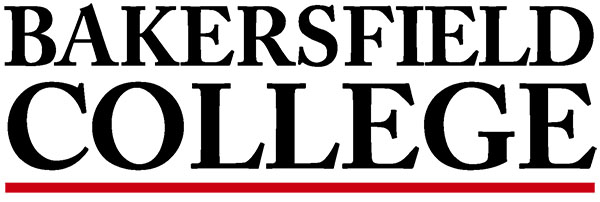 Successful Enrollment in the first year
Targeted outreach efforts
High-tech, high-touch advising and counseling support
Expanded community outreach and advertising
Student centered scheduling and course sequencing
Promoting and enhancing BC programs and services
ACCESS								Student Equity Plan 2.0
Completed Transfer Level Math & English in the first year
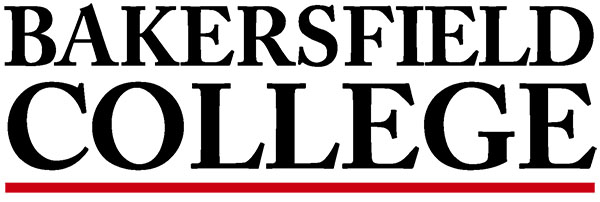 Leveraging institutional data for tracking and assessment through an equity lens 
Increasing awareness and access to Academic Support Services
Supporting academic success in English and math
Accurate and Consistent Ed Plan/Pathway Resources and Guidance
PROGRESS								Student Equity Plan 2.0
Persisted from First Primary Term to Subsequent Primary Term
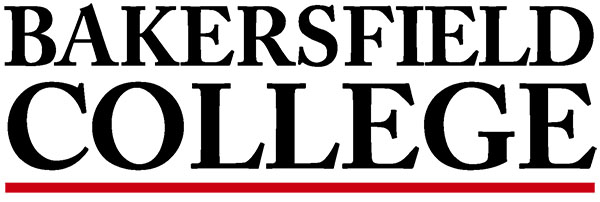 Student-centered Scheduling, Course sequencing
Targeted outreach with holistic support 
Intrusive Support for Financial Assistance
Encouraging/supporting messages from faculty/counselors/BC
Leveraging College Persistence Initiatives
PERSISTENCE							Student Equity Plan 2.0
Attained the VFS Definition of Completion within 3 years
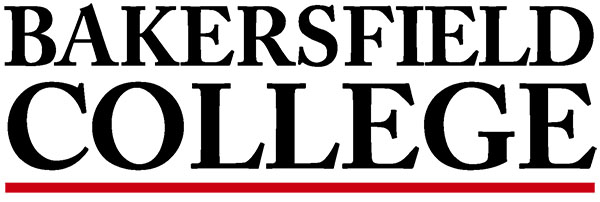 Leveraging institutional data and initiatives
Continuous awareness of enrollment process
Student-Centered Scheduling
High-tech, high-touch engagement
Promoting workforce employment opportunities for students
COMPLETION							Student Equity Plan 2.0
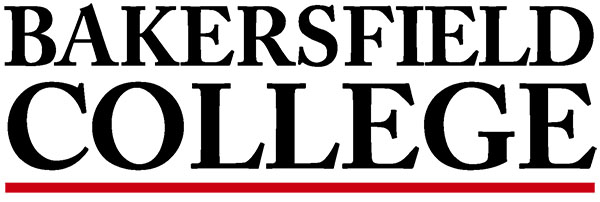 Transferred to a 4-Year Institution 
within 3 years
Maximizing current transfer pipeline initiatives and events
Expanding partnership and collaboration with CSU/UC
Improving our digital tools to increase and support transfers
Improving transfer advising and counseling services 
4-year College and University Transfer “Next Steps” workshops
Developing transfer progress & utilizing momentum reports
TRANSFER							Student Equity Plan 2.0
Defining the process to elicit equitable student success outcomes
 


Intrusive advising and financial assistance

Enhancing internal academic support services outreach

Leveraging institutional data for enhanced tracking and evaluation

Maximizing College’s digital tools to support students’ education goals

Coordinated and focused efforts between Instruction and Student Affairs
Key Themes								Student Equity Plan 2.0
Student Equity Plan 2.0  	   Imelda Valdez Rebecca FarleyMarisa MarquezBen PerladoAshlea WardOffice of Institutional EffectivenessFocus Groups: Students, Faculty, and Classified Voices
Bakersfield College                                              			Student Equity Plan 2.0